NORMALISASI
Bentuk normal pertama (1NF) untuk menghilangkan atribut bernilai jamak. 
Bentuk normal kedua (2NF) untuk menghilangkan kebergantungan parsial. 
Bentuk normal ketiga (3NF) untuk menghilangkan kebergantungan transitif. 
Bentuk normal Boyce-Codd (BCNF) untuk menghilangkan anomali tersisa disebabkan kebergantungan fungsional. 
Bentuk normal keempat (4NF) untuk menghilangkan kebergantungan nilai jamak. 
Bentuk normal kelima (5NF) untuk menghilangkan anomali tersisa.
Tiga bentuk normal pertama berkaitan dengan kebergantungan fungsional. Sementara itu bentuk keempat dan kelima berkaitan dengan redundansi yang disebabkan kebergantungan banyak nilai (multi-valued dependencies).
Syarat 1NF adalah : 
Setiap atribut harus bersifat atomik, artinya, setiap atribut merupakan unsur terkecil dari identitas entitas (tidak perlu dipecah-pecah lagi)
Semua nilai atributnya adalah sederhana, bukan atribut komposit (gabungan/campuran) dan bukan atribut bernilai banyak (multi-valued).
normalisasi 1NF ini mengelompokkan beberapa tipe data atau kelompok data yang sejenis 
Tidak adanya group berulang 
Semua atribut bernilai tunggal dalam satu baris
1st NF
[Speaker Notes: Waktu  atribut bernilai banyak]
Normal Kedua (2nd NF)
Syarat untuk menerapkan normalisasi bentuk kedua ini adalah data telah dibentuk dalam 1NF, berikut adalah beberapa fungsi normalisasi 2NF:
Menghapus beberapa subset data yang ada pada tabel dan menempatkan mereka pada tabel terpisah.
Menciptakan hubungan antara tabel baru dan tabel lama dengan menciptakan foreign key.
Tidak ada atribut dalam tabel yang secara fungsional bergantung pada candidate key tabel tersebut
Sudah memenuhi bentuk 1NF
Mendefinisikan atribut kunci
Semua atribut bukan kunci tergantung pada atribut kunci
2nd NF
Kode_kul  {nama,kul, sks, semester, nama dosen}
Kode_kul  {waktu, tempat}
Bentuk normal ketiga (3NF)
Aturan : 
Sudah memenuhi bentuk 2NF
Semua atribut bukan kunci tidak memiliki depedensi transitif terhadap kunci primer
Normal Ketiga (3rd NF)
Normal ketiga terpenuhi, jika :
Ada di kondisi 2nd NF
Tidak adanya ketergantungan transitif
Contoh Normalisasi
Bentuk tidak normal (unnormalized form)
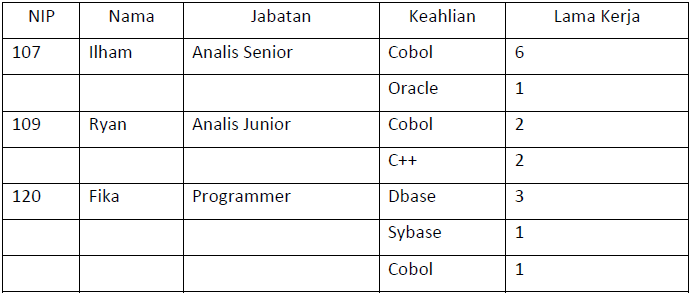 Bentuk normal pertama (1NF)
Bentuk normal kedua (2NF)
Nama dan jabatan mempunyai depedensi fungsional terhadap NIP
	NIP{Nama, Jabatan}
Lama kerja mempunyai depedensi fungsional terhadap NIP dan keahlian{NIP, Keahlian}  Lama Kerja
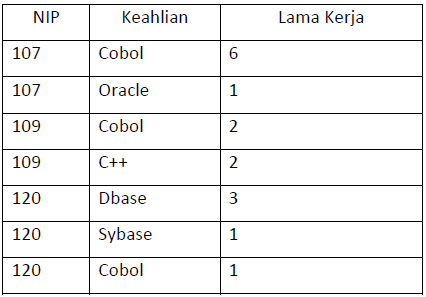 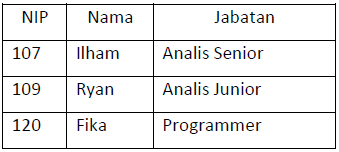 Bentuk normal ketiga(3NF)
Tidak memiliki depedensi transitif
	NIP{Nama, Jabatan}{NIP, Keahlian}  Lama Kerja
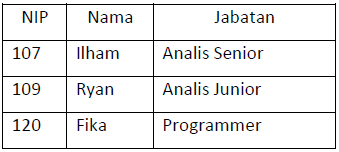 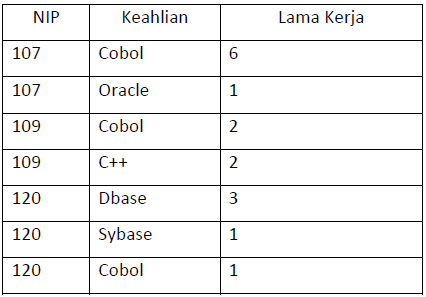 Bentuk normal boyce-codd(BCNF)
Aturan : 
Bentuk ini dilakukan jika dan hanya jika semua penentu (determinan) adalah kunci kandidat (atribut yang bersifat unik). 
Relasi yang memenuhi BCNF pasti memenuhi 3NF, tetapi tidak sebaliknya.
Bentuk normal boyce-codd (BCNF)
Seorang siswa dapat mengambil sejumlah kursus 
Setiap tutor hanya mengajar satu kursus bahasa 
Setiap siswa dalam satu kursus diajar oleh satu tutor 
Suatu kursus bisa dipegang oleh beberapa tutor
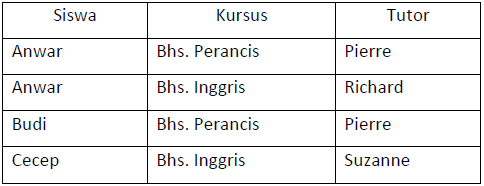 Bentuk normal boyce-codd(BCNF)
Tutor sebagai kunci kandidat
Tabel menyebabkan anomali karena jika baris Cecep dihapus maka Suzane sebagai tutor juga akan terhapus
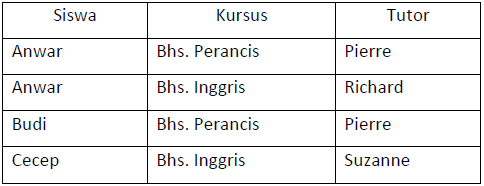 Bentuk normal boyce-codd(BCNF)
Aturan : 
Cari semua penentu
Bila terdapat penentu yang bukan kunci kandidat, maka: 
Pisahkan relasi tersebut 
Buat penentu sebagai kunci primer
Bentuk normal boyce-codd(BCNF)
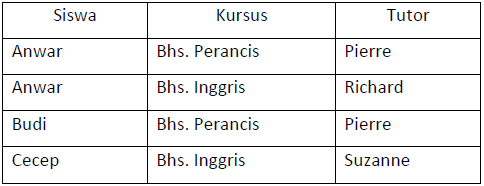 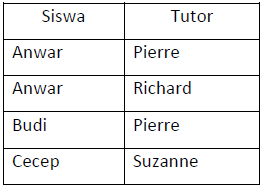 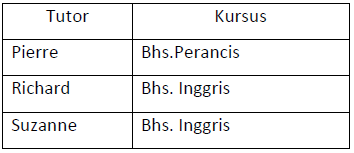 Latihan